PAMELA MILLER
Marketing Manager
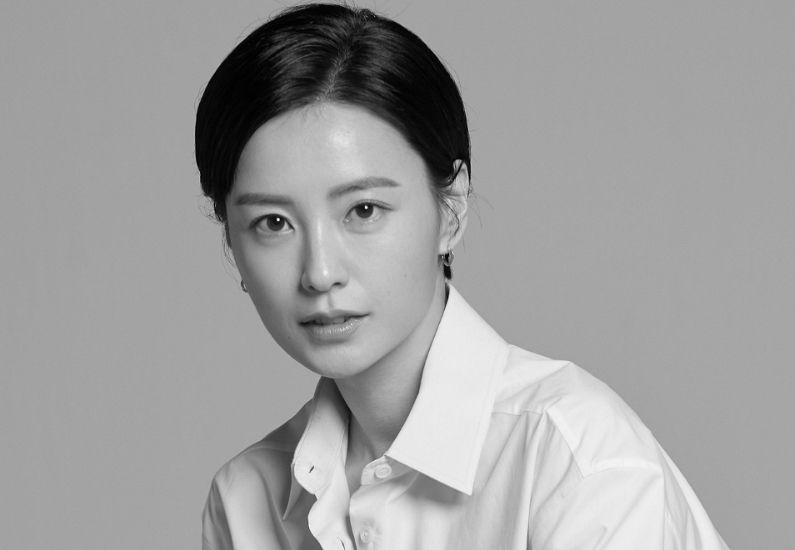 CONTACT
44-07309326013
waynetamwc@gmail.com
8 Uplands, Whitley Bay
Tyne & Wear
NE25 9AG


EDUCATION
St. Paul’s Colleage
Lingnan University


SKILLS
Google Drive
Word
Excel
Powerpoint
PROFILE

A resume profile is typically several sentences or a short paragraph that summarizes an applicant's goals and ambitions for his or her next job. It also highlights the candidate's most relevant qualifications and skills for the job.


PROFESSIONAL EXPERIENCE

Software Engineer
ABC Software Company | Hong Kong | May-2004 to Jan-2015
The 'mid-level professional' resume. Make the first section your professional summary. Highlight relevant skills. Make your recent position the most comprehensive. Include company descriptions. Numbers, numbers, numbers. Emphasize select achievements.

The 'mid-level professional' resume. Make the first section your professional 
relevant skills. Make your recent position the most 
nclude company descriptions. Numbers, numbers, numbers. Emphasize select achievements.


Software Designer
BBC Company | Hong Kong | May-2015 to Now
The 'mid-level professional' resume. Make the first section your professional summary. Highlight relevant skills. Make your recent position the most comprehensive. Include company descriptions. Numbers, numbers, numbers. Emphasize select achievements.

The 'mid-level professional' resume. Make the first section your professional 
relevant skills. Make your recent position the most 
nclude company descriptions. Numbers, numbers, numbers. Emphasize select achievements.
PAMELA MILLER
Software Designer
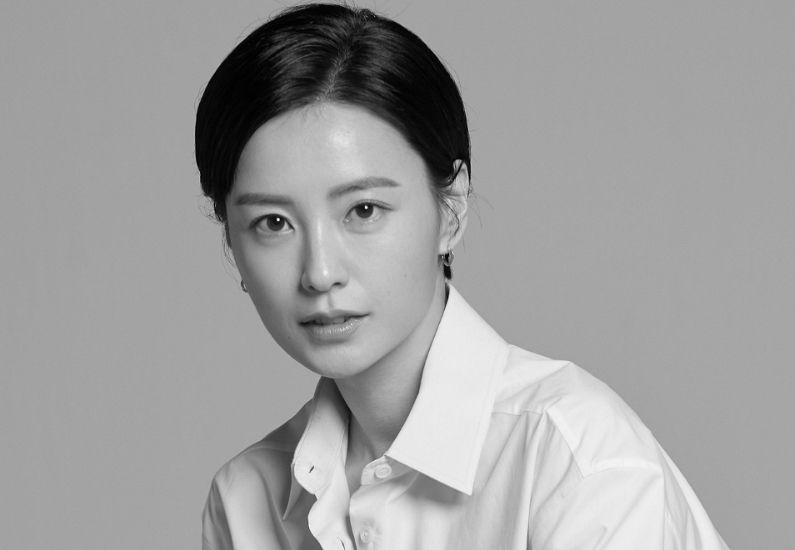 CONTACT
852-77768944
689@gmail.com
room 1B, Block 26, 
South Horizons, Ap Lei Chau
Hong Kong



EDUCATION
ABC school
Harvard University


SKILLS
Google Drive
Word
Excel
Powerpoint
C#
Unity
Dot.net
PROFESSIONAL EXPERIENCE

Software Engineer
ABC Software Company | Hong Kong | May-2004 to Jan-2015
The 'mid-level professional' resume. Make the first section your professional summary. Highlight relevant skills. Make your recent position the most comprehensive. Include company descriptions. Numbers, numbers, numbers. Emphasize select achievements.

The 'mid-level professional' resume. Make the first section your professional 
relevant skills. Make your recent position the most 
nclude company descriptions. Numbers, numbers, numbers. Emphasize select achievements.


Software Designer
BBC Company | Hong Kong | May-2015 to Now
The 'mid-level professional' resume. Make the first section your professional summary. Highlight relevant skills. Make your recent position the most comprehensive. Include company descriptions. Numbers, numbers, numbers. Emphasize select achievements.

The 'mid-level professional' resume. Make the first section your professional 
relevant skills. Make your recent position the most 
nclude company descriptions. Numbers, numbers, numbers. Emphasize select achievements.
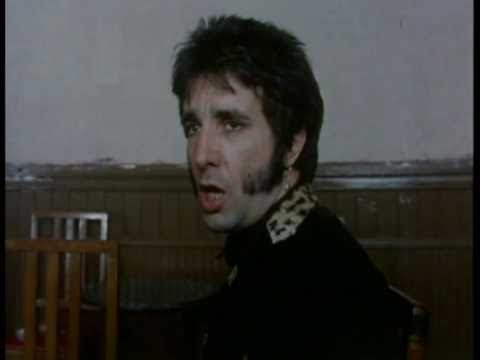